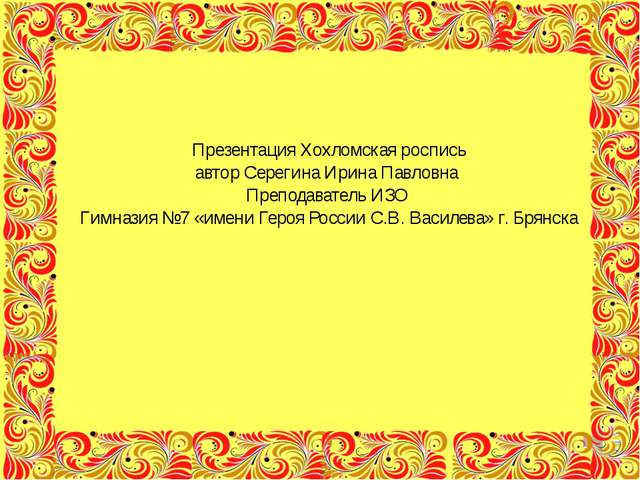 Играйте же,  дети!
Растите на воле!
На то вам и красное детство дано…
 Н.А. Некрасов
Занятия и игры 
крестьянских детей 
в живописи
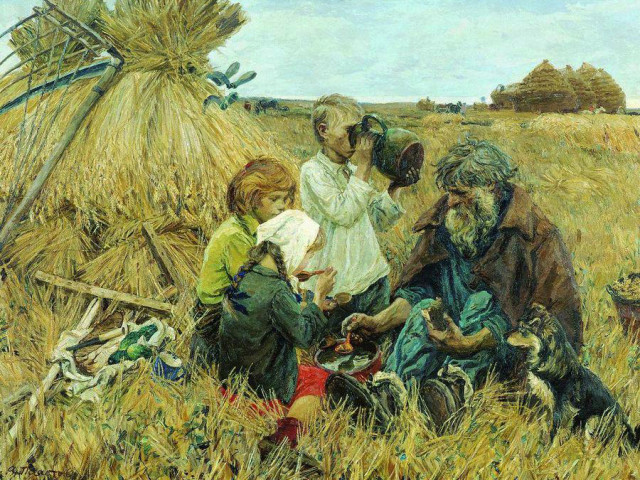 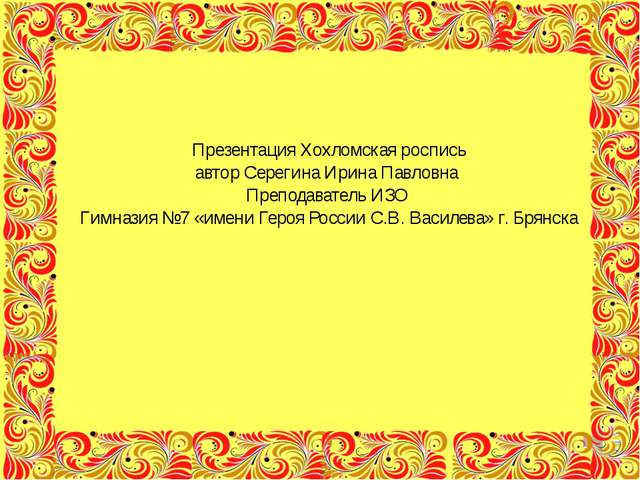 На протяжении веков крестьянская семья являлась хранительницей русских народных традиций. Верной себе оставалась она и в вопросах воспитания. В жизни деревенской детворы было полным-полно радости и веселья: грибы-ягоды, охота, лесные прогулки, игры и песни. Наблюдая за работой родителей, они сызмальства привыкали к ответственному и честному отношению к труду. Однако, к сожалению, для многих крестьянских ребятишек игры заканчивались очень рано, и они начинали трудиться наравне со взрослыми, потому что большие семьи нуждались в помощи даже таких маленьких, но уже рабочих рук. Но даже трудясь, ребятня находила себе занятие по душе. 
      Периодически на селе устраивались вечёрки и посиделки . Которые были разделены по возрастам на три группы: дети 6-10 лет, подростки 10-14 лет, и юноши и девушки старше 15 лет. Самые младшие играли в лапту, «попа», «зубаря»…; гоняли самодельные, набитые тряпками мячи. Зимой вставали на коньки из осины, играли со снежной бабой, возились с салазками. Игрушки мастерили собственными руками из того что было под рукой. Немало картин было написано Федотом Васильевичем Сычковым, Владимиром Маковским, Прянишниковым Илларионом Михайловичем, Алексеем Архиповским и другими выдающимися художниками.
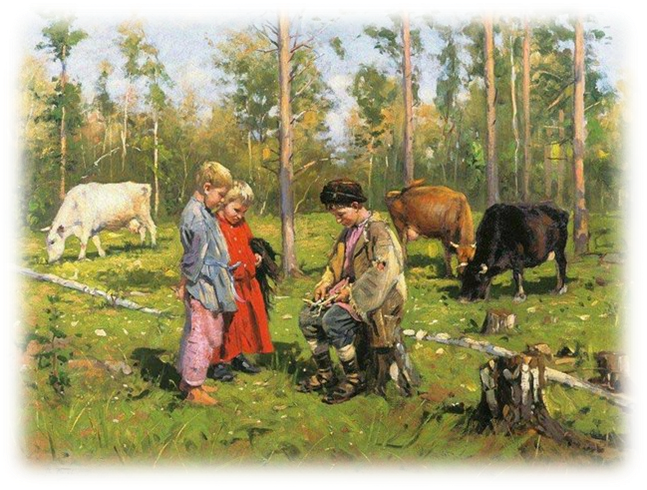 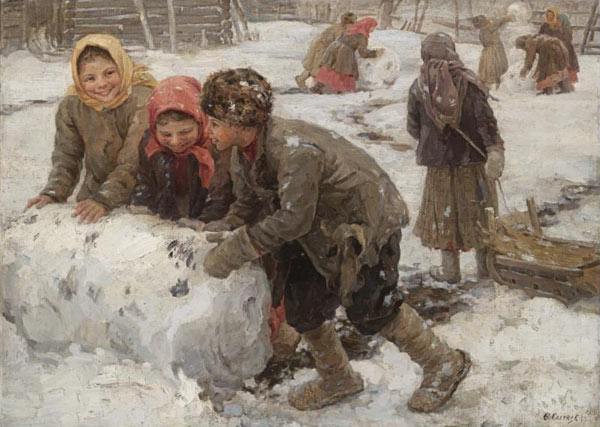 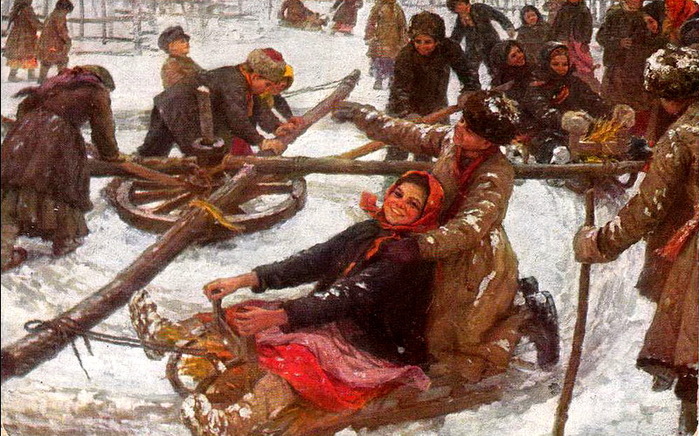 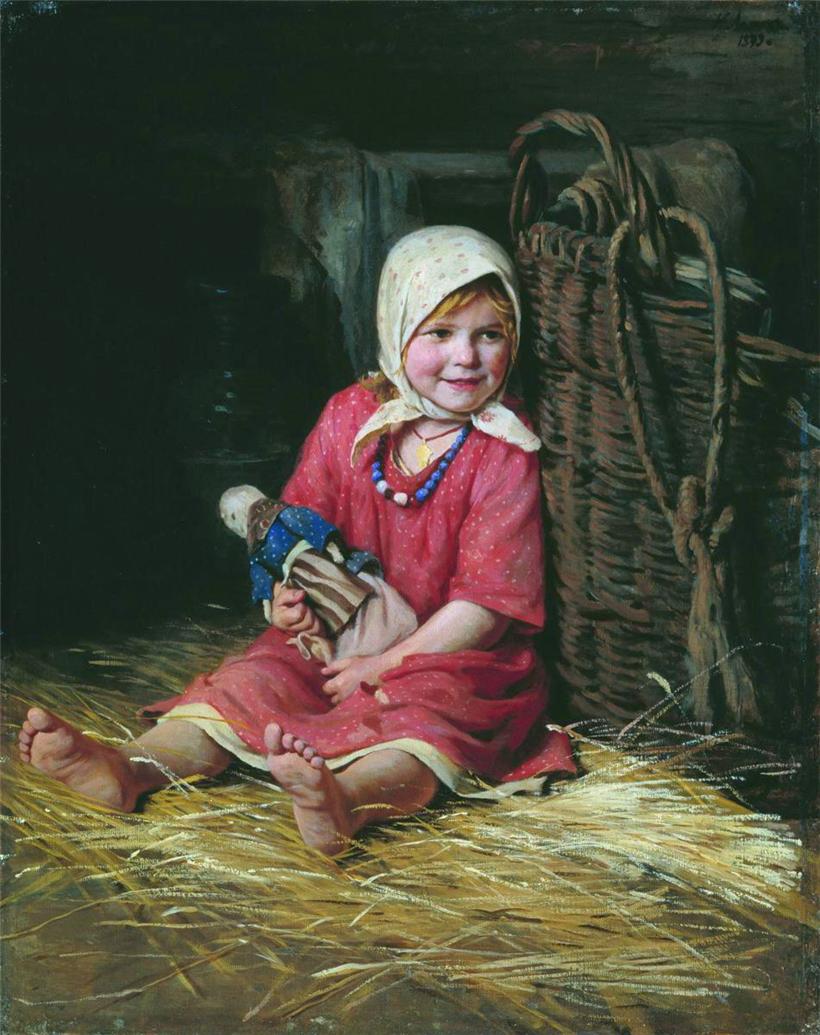 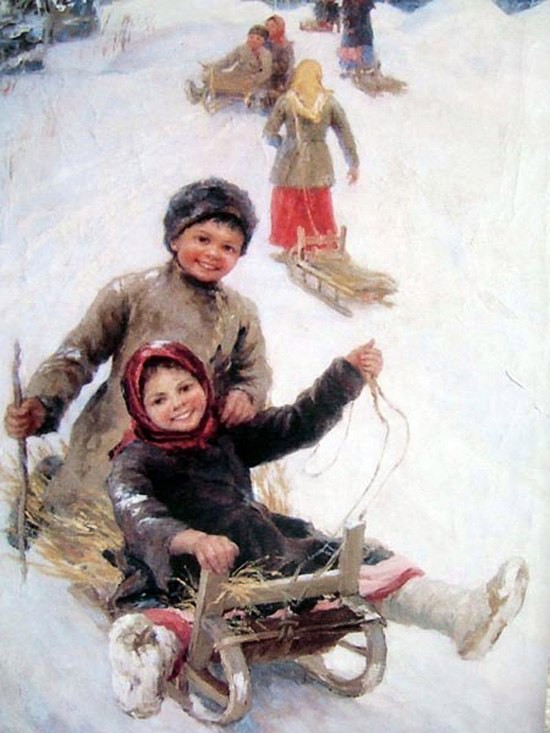 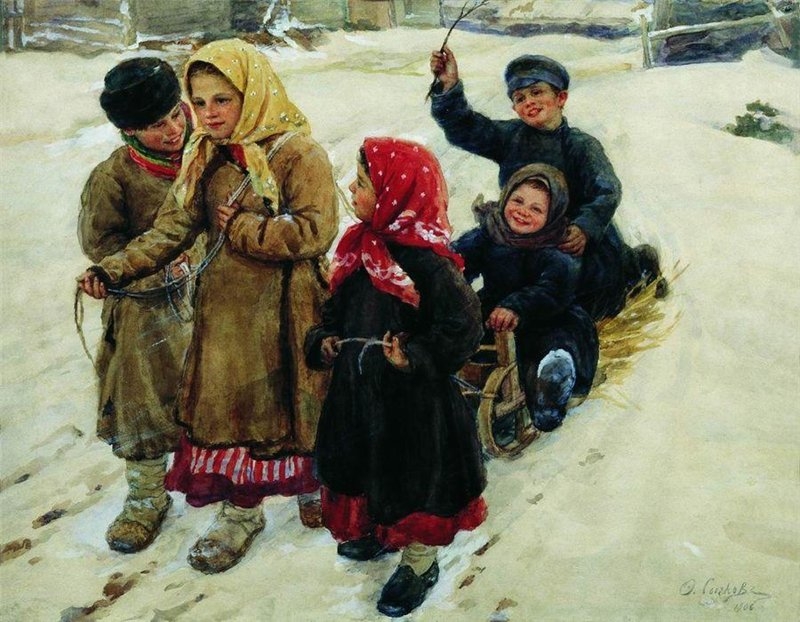 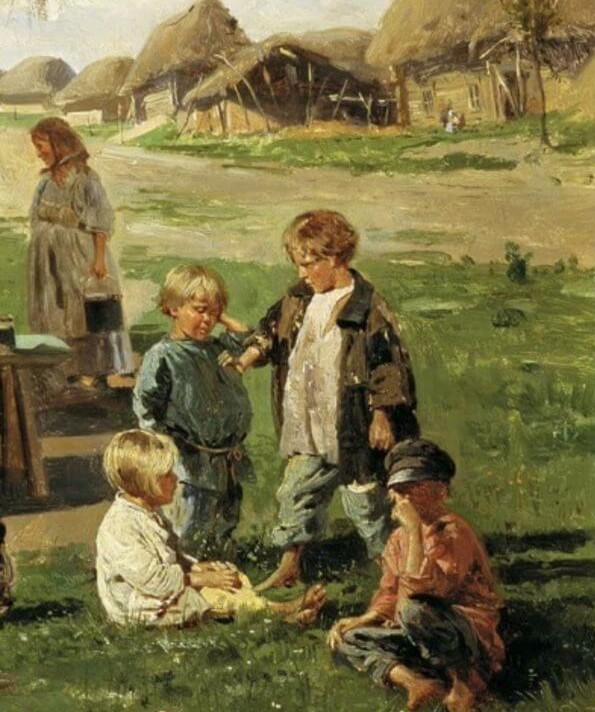 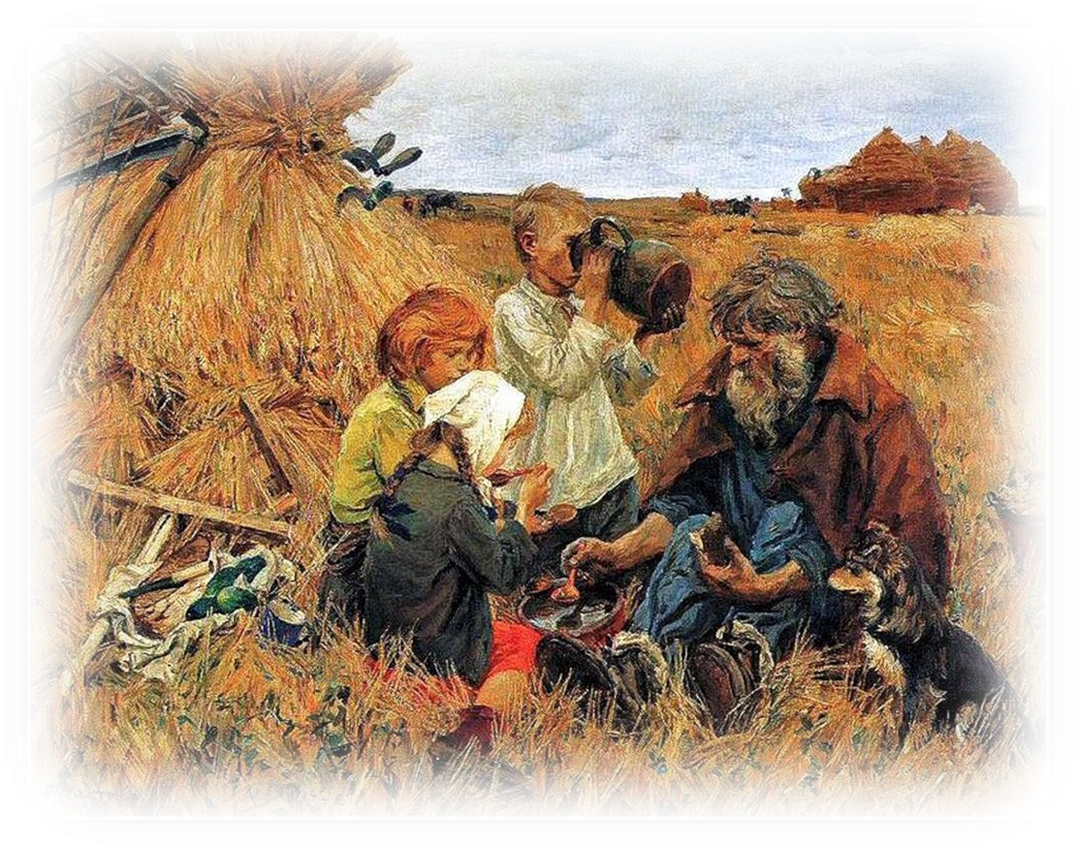 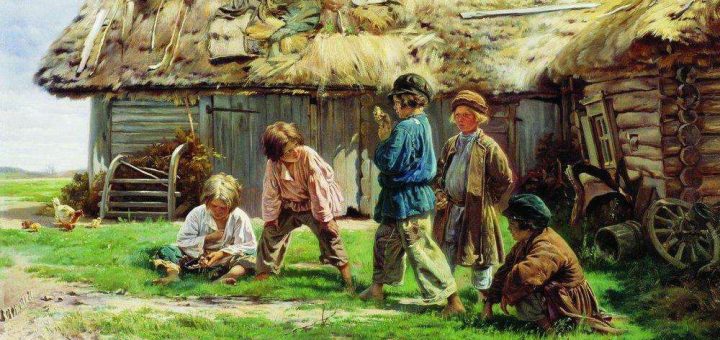 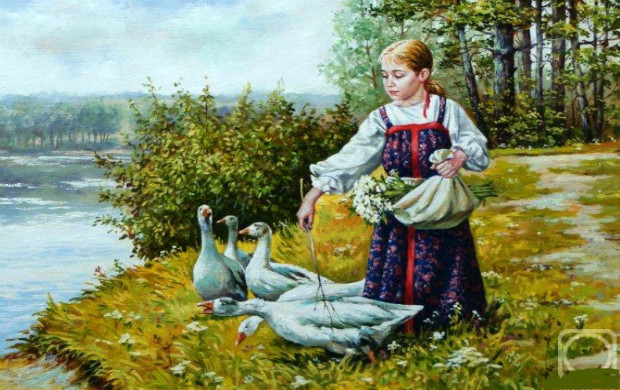 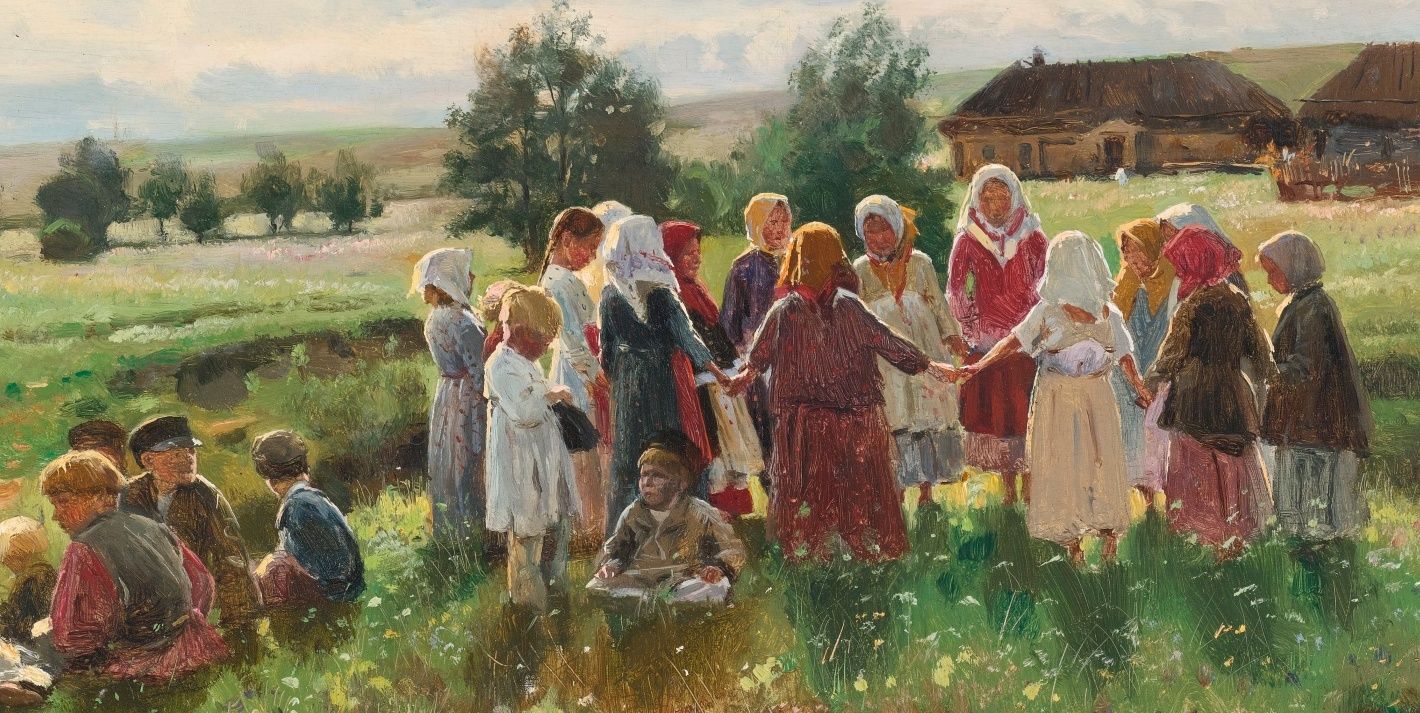 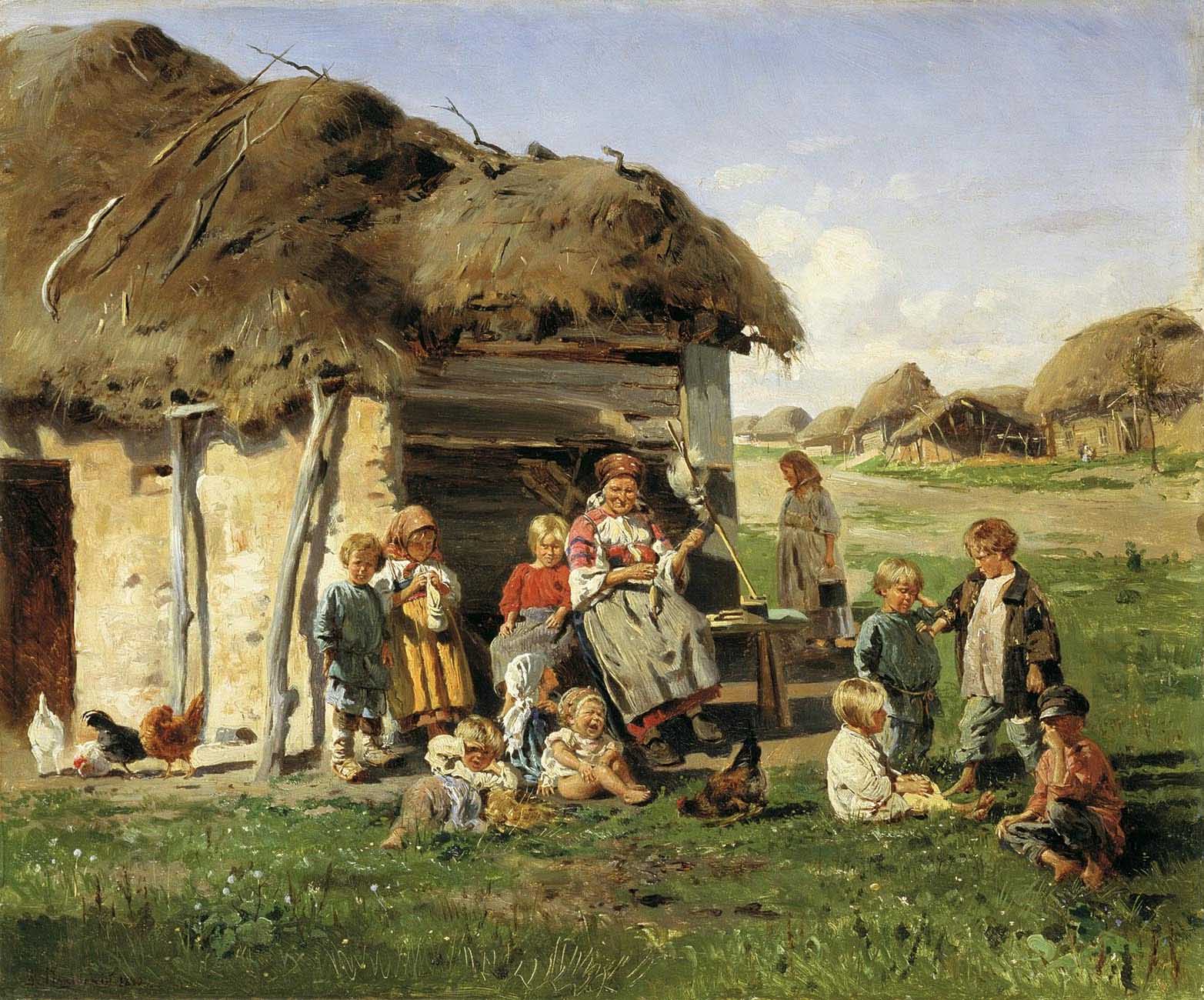 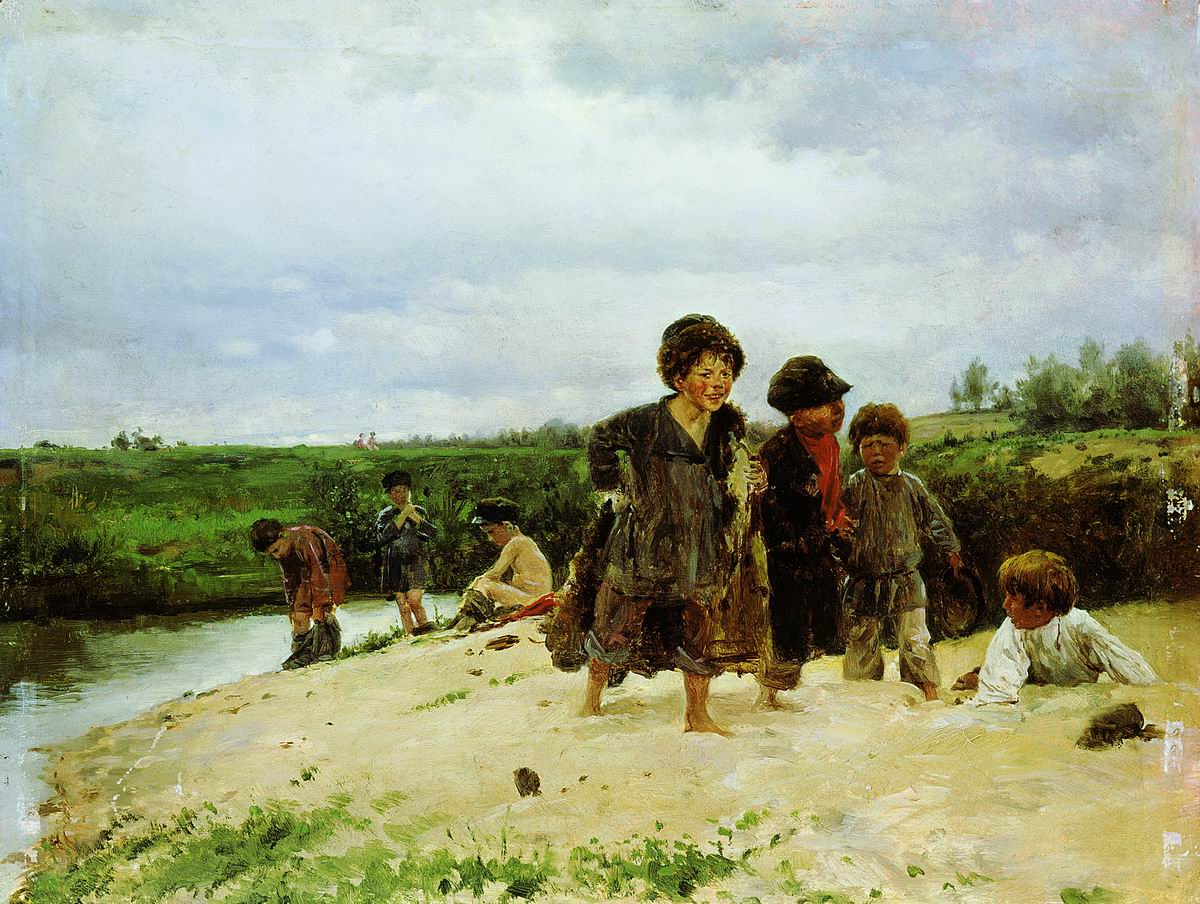 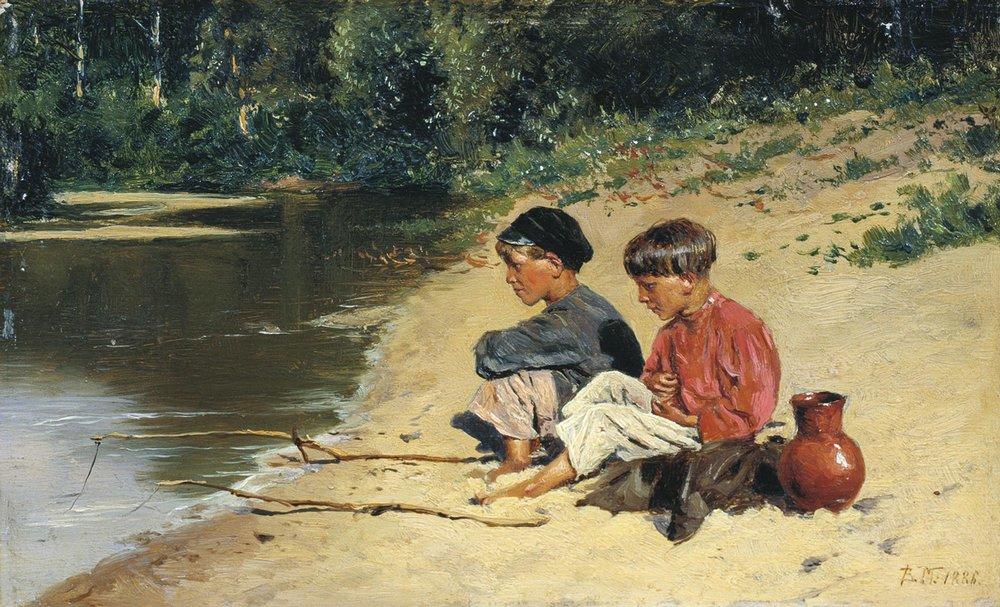 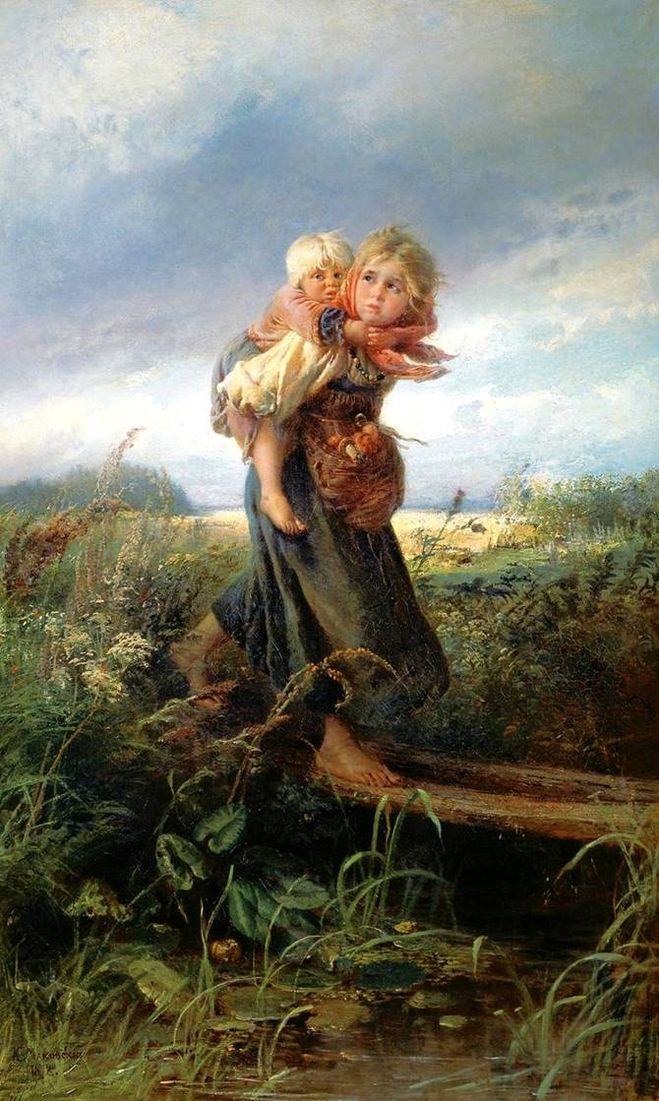 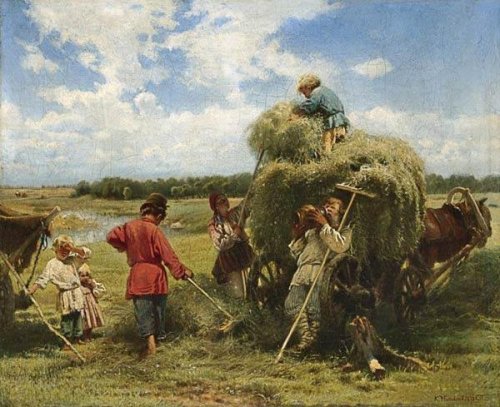 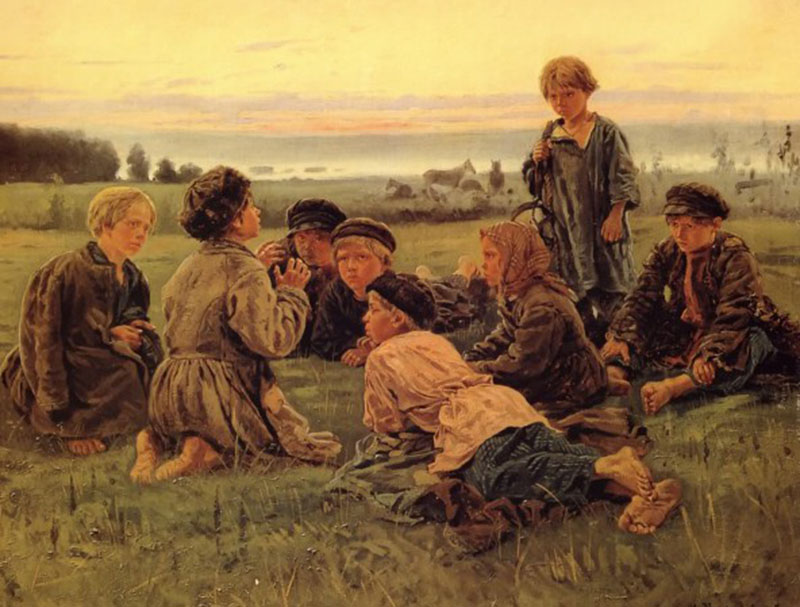 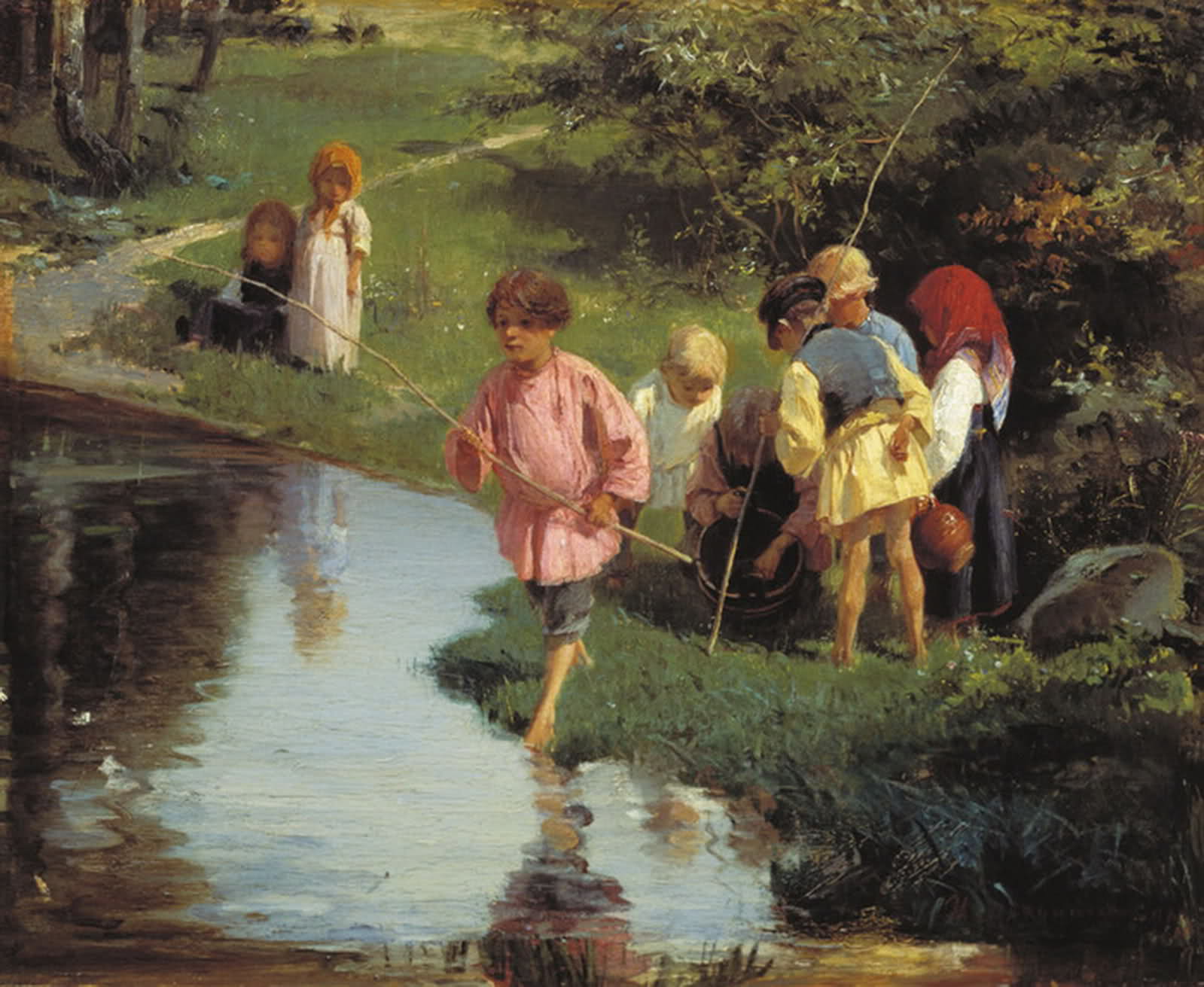 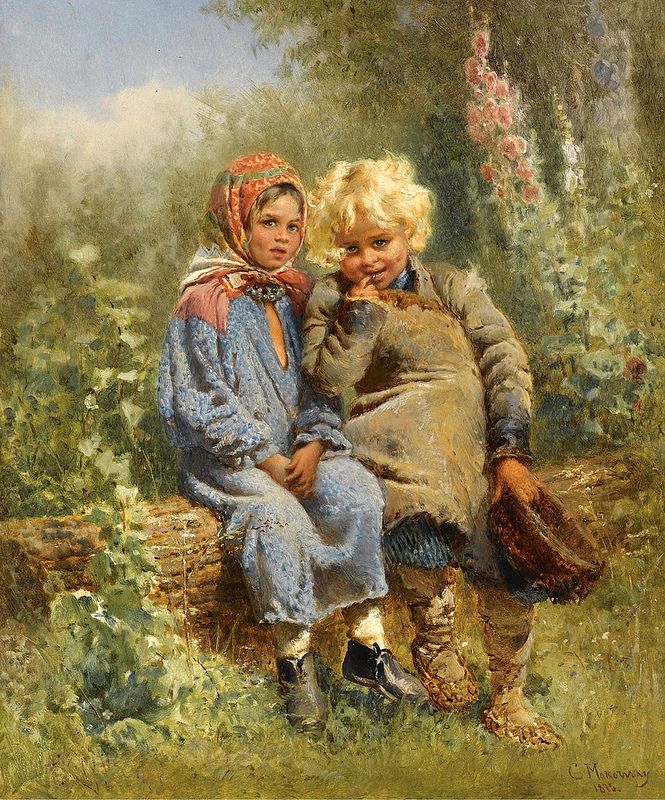 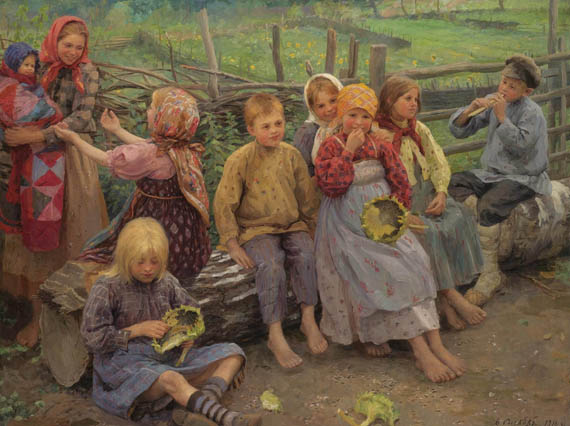 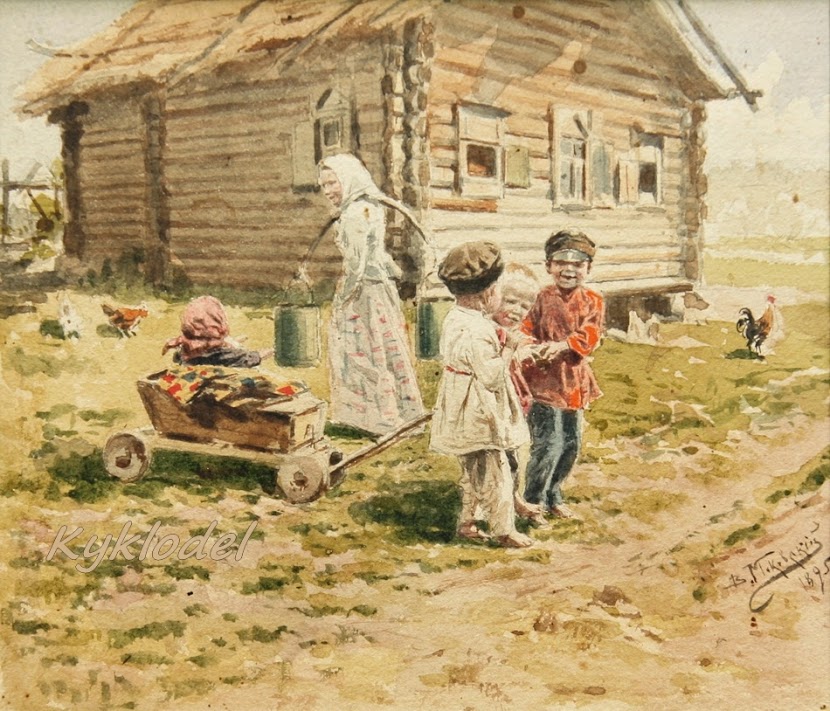 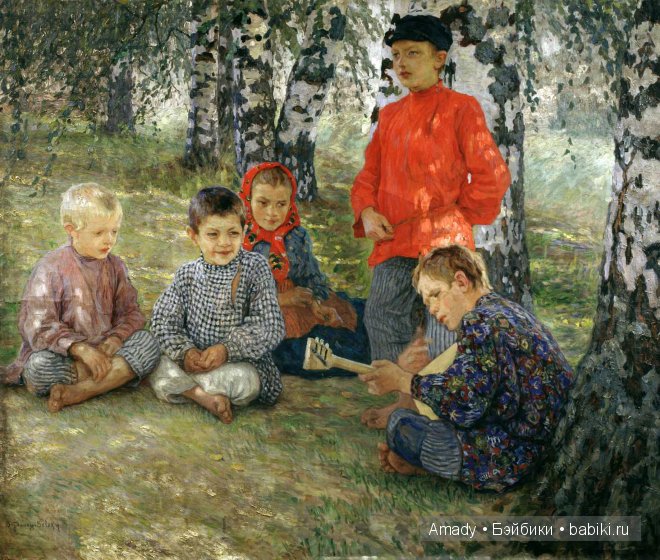 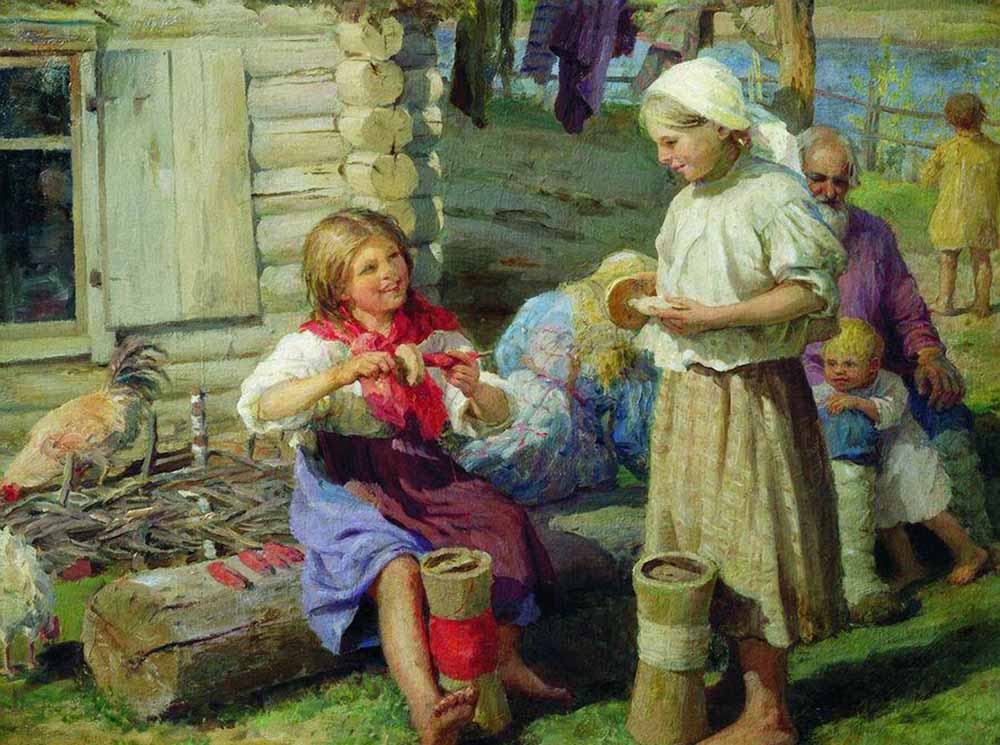 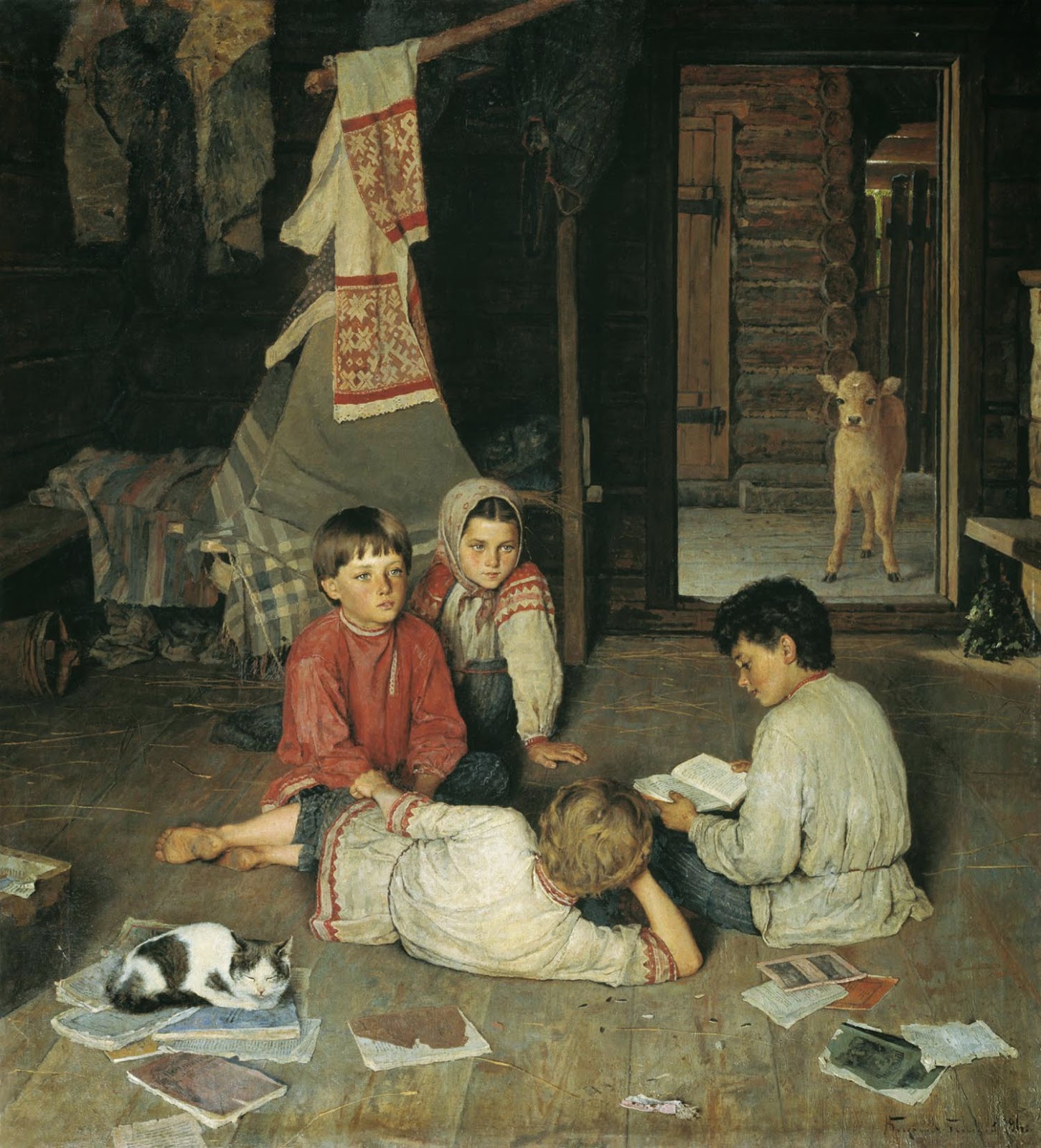 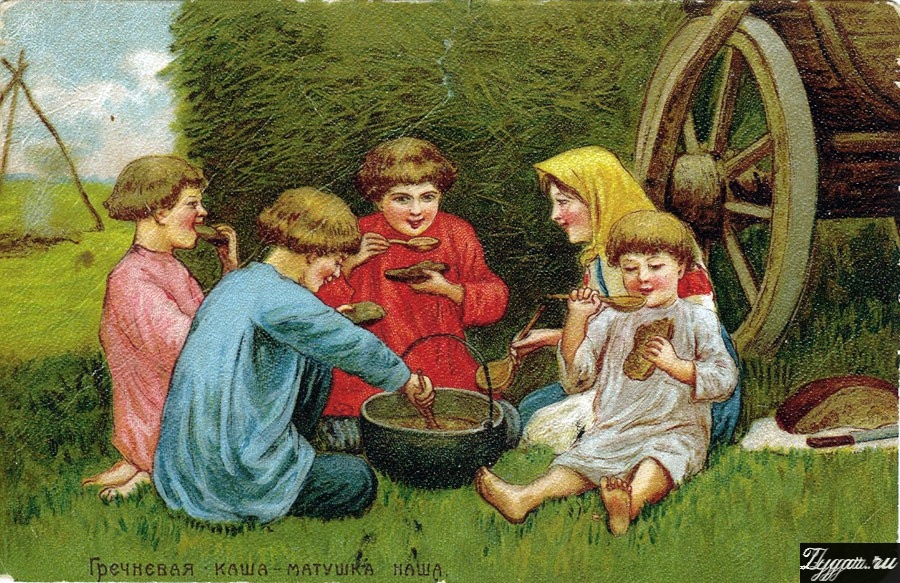 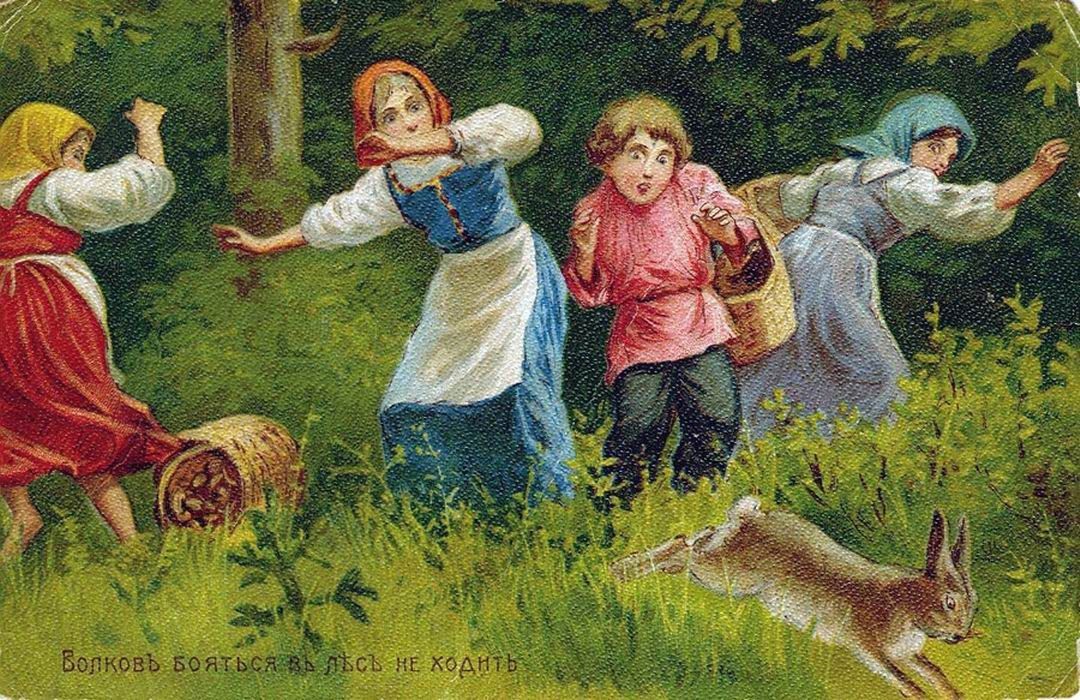 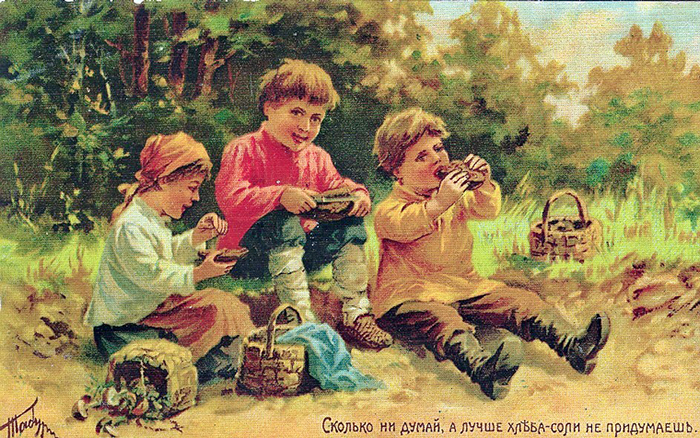 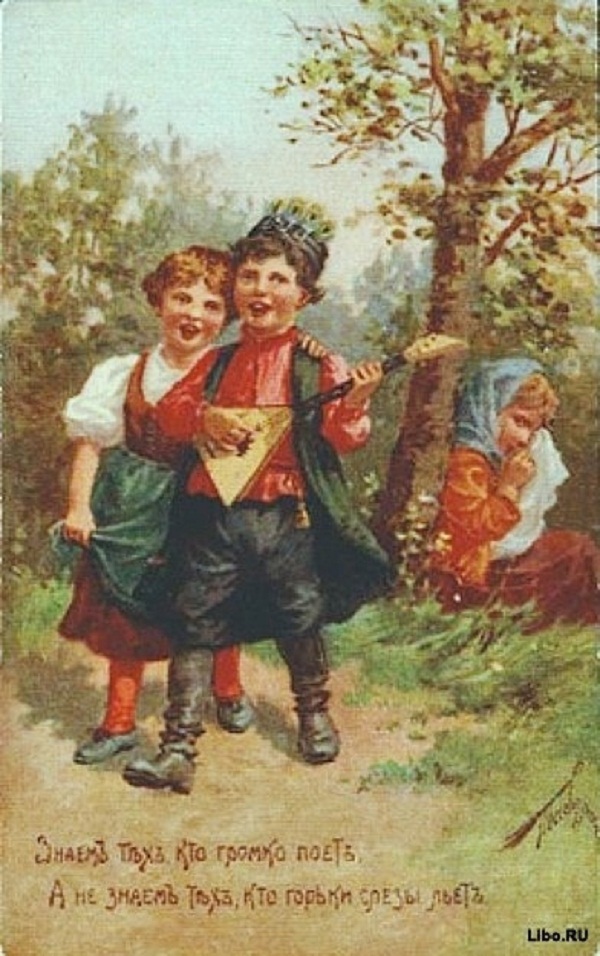 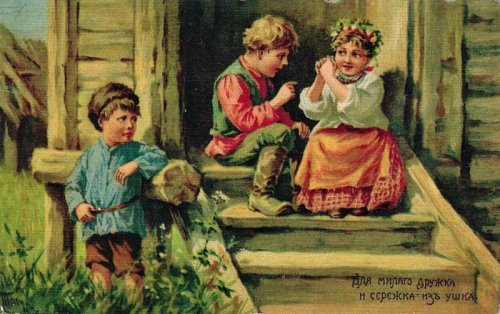 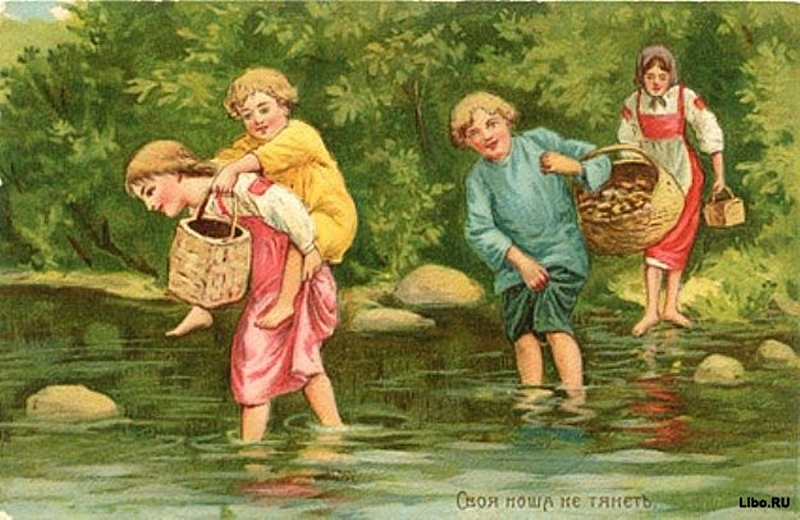 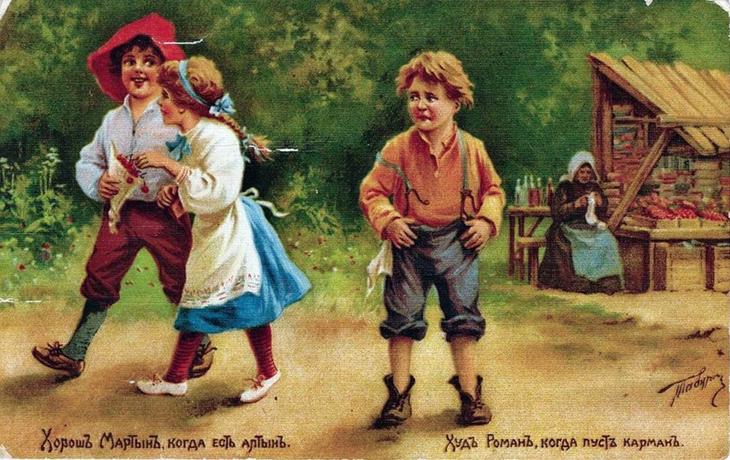 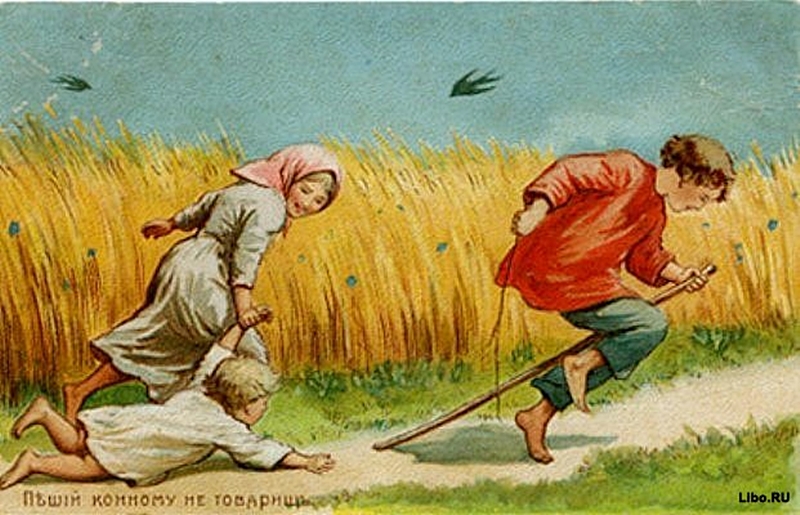 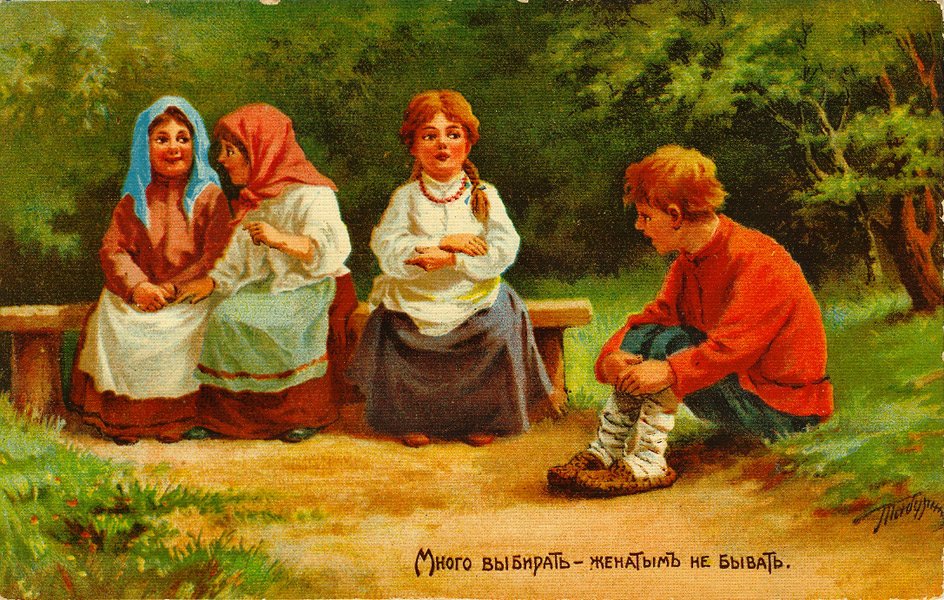 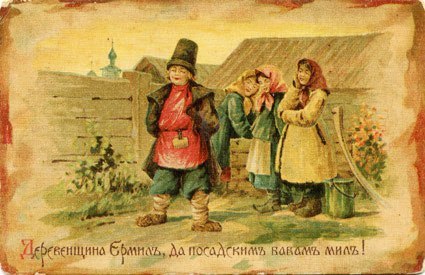 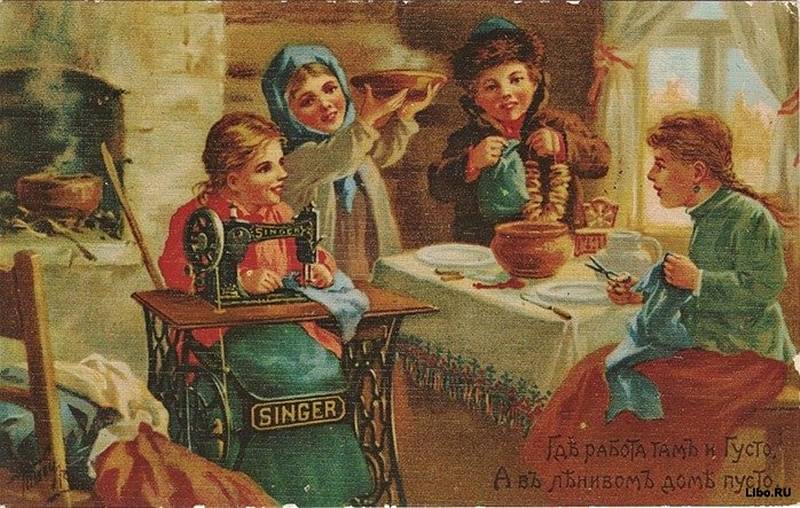 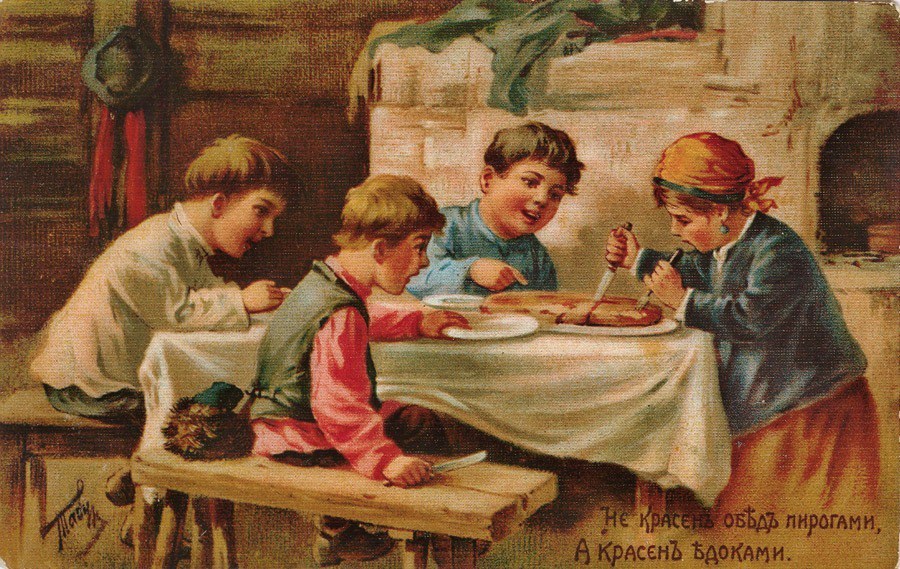